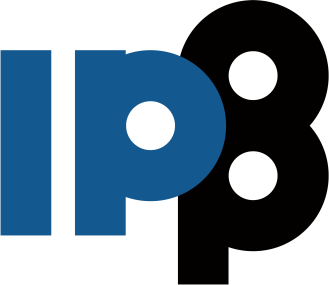 Избор у звање истраживач сарадниккандидат: Слободан Тодосијевић
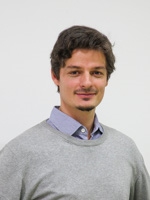 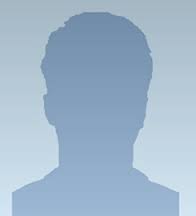 Дипломирао на: Електротехничком факултету (2002-2008), просек: 8.31.
	докторске студије: уписане 2012. године на ЕТФ-у, смер Наноелектроника и фотоника.
Година рођења: 1983.
Одбранио Докторску тезу под називом  “Развој фотоакустичког мерног система за термичку карактеризацију танких узорака“ 22.12.2017
Од 2012 - 2017 био запослен на Факултету за машинство и грађевину Универзитета у Краљеву
На факултету у Краљеву прошао избор од звања истраживача приправника до асистента (2016. изабран за асистента на предметима Физика, Техничка физика и Електротехника са Електроником).
Тренутно је запослен у компанији „P3 communications engineering“ 
у Београду као сениор инжењер за аутоматизацију
Аутор је два рада у међународним часописима, десет радова на међународним конференцијама штампаним у целости, два рада на међународним конференцијама  штампаним у изводу, пет радова
у домаћим часописима и једног техничког решења.
Објављени научни радови: M22 и M23

1.Slobodan Z. Todosijevic, Zlatan N. Soskic, Slobodanka P. Galovic, “A combination of frequency photoacoustic and photoacoustic spectroscopy techniques for measurement of optical and thermal properties of macromolecular nanostructures”, Optical and Quantum Electronics, 48, pp. 300, May 2016, DOI: 10.1007/s11082-016-0571-5, ISSN: 0306-8919, IF – 1.290.

2. S. Todosijević, Z. Šoškić, Z. Stojanović, and S. Galović. "Analysis of the Measurement System and Optimization of the Measurement Procedure for Detection of Thermal Memory Effects byPhotoacoustic Experiments." International Journal of Thermophysics 38, no. 5 (2017): 72,
doi:10.1007/s10765-017-2215-9, ISSN 0195-928X, IF – 0.946
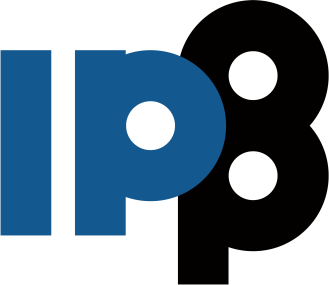 Избор у звање научни сарадниккандидат: Слобoдан Тoдoсијевић
2. Преглед научне активности кандидата
Научно-истраживачки рад кандидата је у фотoакустичне спeктрoскoпије 
Термалнe кaрaктeризaцијe материјaлa.
Тема1: 
	У првом раду је предложена комбинација експерименталних техника које дозвољавају симултано мерење оптичких и термичких особина макромолекуларних структура побуђених широким спектром светлости (у оба опсега ултраљубичасто-видљиво и ИЦ). Резултат експеримента дозвољава веродостојно тестирање валидности предвиђања теоријских студија, и даљи увид у транспортне процесе у макромолекуларним наноструктурама. Методологија се базира на комбинацији две фотоакустичке (ФА) технике, фреквенцијској ФА и ФА спектрометријској техници (ФАС), као и на примени широкопојасног светлосног извора и интерферометра (Мајкелсонов интерферометар). ФА технике су одабране јер дозвољавају мерења термичких особина материје и што ФА одзив зависи директно од апсорпције светлости. Са друге стране, примена широкопојасног извора и интерферометра дозвољава изучавање зависности ФА одзива од таласне дужине побудне светлости.
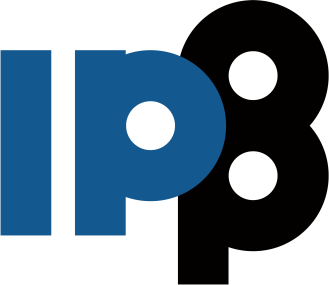 Избор у звање научни сарадниккандидат: Слобoдан Тoдoсијевић
Тема2: 

	У првом раду је предложена комбинација експерименталних техника које дозвољавају симултано мерење оптичких и термичких особина макромолекуларних структура побуђених широким спектром светлости (у оба опсега ултраљубичасто-видљиво и ИЦ). Резултат експеримента дозвољава веродостојно тестирање валидности предвиђања теоријских студија, и даљи увид у транспортне процесе у макромолекуларним наноструктурама. Методологија се базира на комбинацији две фотоакустичке (ФА) технике, фреквенцијској ФА и ФА спектрометријској техници (ФАС), као и на примени широкопојасног светлосног извора и интерферометра (Мајкелсонов интерферометар). ФА технике су одабране јер дозвољавају мерења термичких особина материје и што ФА одзив зависи директно од апсорпције светлости. Са друге стране, примена широкопојасног извора и интерферометра дозвољава изучавање зависности ФА одзива од таласне дужине побудне светлости.
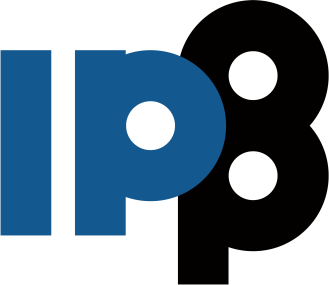 Избор у звање научни сарадниккандидат: Слобoдан Тoдoсијевић
Тема3: Термичке особине биофотонских наноструктура.
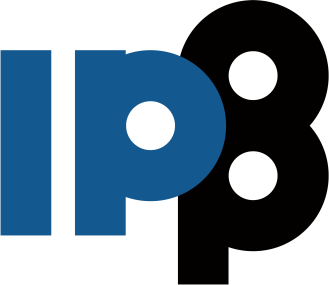 3. Елементи за квалитативну анализу рада кандидата
Учествовао на пројектима:
	Пројекат Министарства просвете, науке и технолошког развоја Републике Србије ТР37020 „Развој методологија и средстава за заштиту од буке урбаних средина (urbaNoise)“ (фебруар 2012-април 2018),
	H2020-MSCA-RISE-2016 „Advanced design rules for optimMAl Dynamic properties of Additive Manufacturing products (A_MADAM)“ (januar 2017-april 2018)..
Рецензије:
	Кандидат је био рецензент једног рада у часопису Optical and Quantum Electronics (ИФ =1.290). 
Педагошки рад:
	Кандидат је у периоду фебруар 2016 – април 2018 радио као асистент на Факултету за машинство и грађевинарство у Краљеву, где је држао аудиторне и лабораторијске вежбе из предмета Физика, Техничка физика и Елктротехника са електроником.
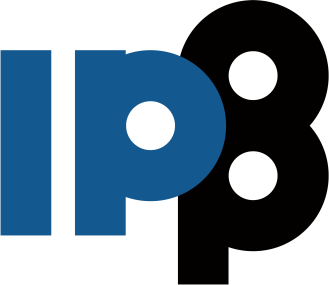 Избор у звање научни сарадниккандидат: др Слободан Тодосијевић
4. Елементи за квантитативну анализу рада кандидата
Кандидат је објавио 1 рад М22  и М23 категорије, има 7 саопштење на конференцији М33 категорије и 1 рад М51 и  М70 и 3 саопштења М53 категорије. 
	  Радови кандидата су цитирани 5 пута.
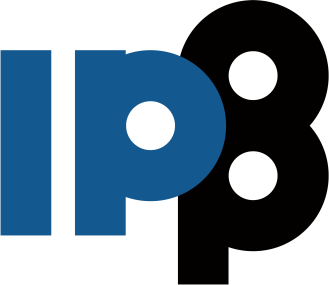 Избор у звање научни сарадниккандидат: др Слободан Тодосијевић
5. Закључак
Имајући у виду квалитет научно-истраживачког рада др Слободана Тодосијевића и достигнути степен истраживачке зрелости и компетентности,  а посебно његов ентузијазам да се физиком бави волонтерски на технички доста напредно нивоу, задовољство нам је да предложимо Научном већу Института за физику да Министарству просвете, науке и технолошког развоја Републике Србије предложи избор др Слободана Тодосијевића у звање научног сарадника.

Комисија: Бранко Коларић (ИФ), Михаило Рабасовић (ИФ), Стеван Блaгојевић (ИОФХ)